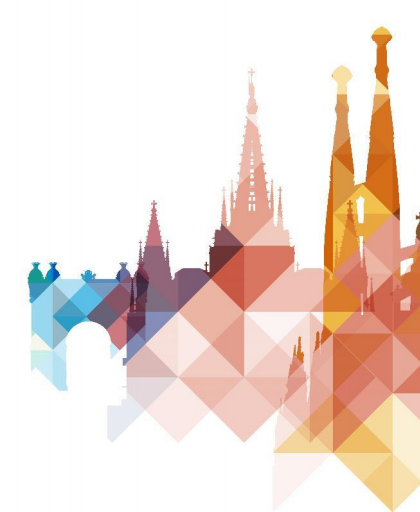 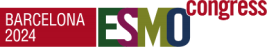 Neoadjuvant chemotherapy in MSS colon cancer: Who, what and for how long?







Jenny Seligmann



Leeds, United Kingom
DECLARATION OF INTERESTS



Jenny Seligmann

Consultancy/ Advisory: Astra-Zeneca, Boehinger-Ellison, BMS, GSK, Pierre Fabre Medicament, Merck  Serono, Seagen, Servier, Takeda,
Speaker Fees:               GSK, Merck Serono, Pierre Fabre Medicament, Servier, Takeda
Research Funding:       Amgen, Pierre Fabre Medicament, Merck-Serono, GSK
Travel:                             Takeda

CME:                              GI Connect, OncLive
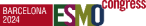 Jenny Seligmann
Content of this presentation is copyright and responsibility of the author. Permission is required for re-use.
How should this patient be treated?
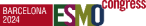 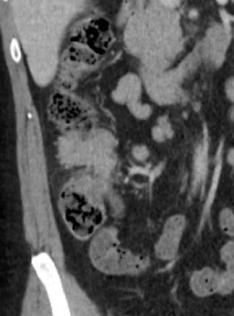 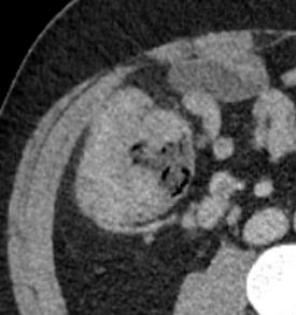 Jenny Seligmann
•   1st presentation
•   Fit for surgery &           systemic therapy
•   No metastatic disease
MSS & MSI need
to be developed
separately … .
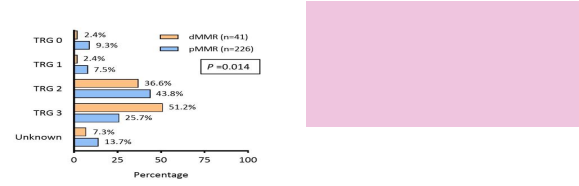 MSI status is critical in LACC
Immunotherapy works for MSI-H!
….Chemotherapy less helpful for MSI-H
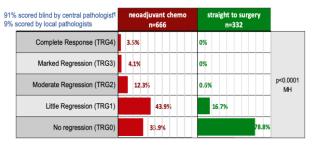 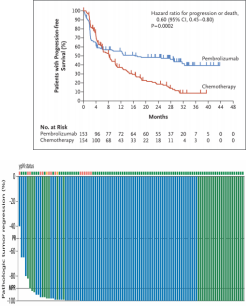 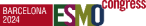 Andre, NEJM, 2021; Chalabi, NEJM, 2024; Morton, JCO, 2022; Deng, JCO, 2024
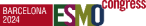 Neoadjuvant immunotherapy
Neoadjuvant chemotherapy
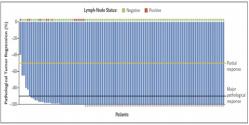 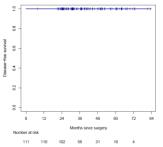 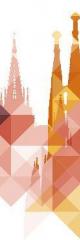 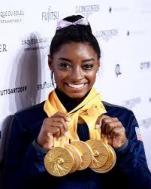 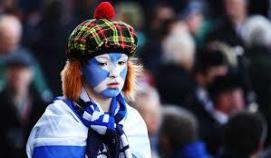 Neoadjuvant treatment for MSS LACC: from
evidence generation to implementation


•    Why neoadjuvant chemotherapy can help make gains in the MSS population
•    Who should we prioritise?
•    What do we give and for how long?

•    Implementation
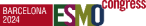 What is wrong with the status quo?
Problem
Have disease
recurrence despite  current SOC

Need:
New treatment
strategies beyond   current SOC
Stage III defined by post-operative TNM stage having
Surgery & adjuvant chemo by ESMO Guidance Standard
and
with



Can                    patient


beyond
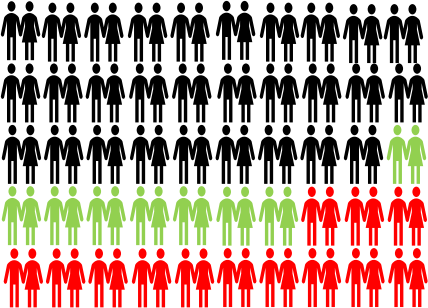 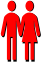 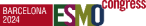 Jenny Seligmann
Content of this presentation is copyright and responsibility of the author. Permission is required for re-use.
Could neoadjuvant treatment improve outcomes?




Potential advantages & disadvantages of a neoadjuvant therapy in LACC
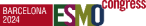 •       Will patients not proceed to surgical resection?
•       PD in neoadjuvant window
•       Chemotherapy toxicity
•       Will NAC lead to an increase in         peri-operative complications?
•       Can we select appropriate patients   for neoadjuvant therapy using
radiological staging assessment?
•     Positive experience in other cancers
•     Early treatment of micro-metastases
•     Downstaging for complete surgical           resection
•     Prime anti-tumour response when
tumour microenvironment intact and         tumour antigen heterogeneity maybe      minimal






Jenny Seligmann                Battaglin F,Clin Adv Hematol Oncol,  2018
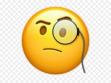 Content of this presentation is copyright and responsibility of the author. Permission is required for re-use.
Neoadjuvant Chemotherapy in LACC
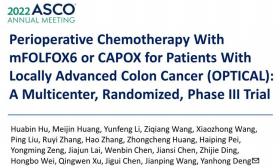 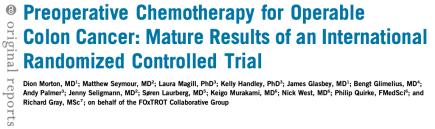 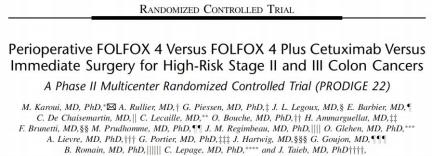 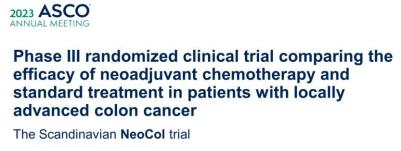 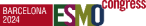 Morton et al, JCO 2023; Karoui et al, Ann Surg 2020; Hu et al, JCO, 2024, Jensen, ASCO Annual Meeting 2023
Delivery of NAC
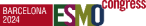 Morton et al, JCO 2023; Karoui et al, Ann Surg 2020; Hu et al, JCO, 2024, Jensen, ASCO Annual Meeting 2023
Randomized trials of neoadjuvant chemo in LACC
N
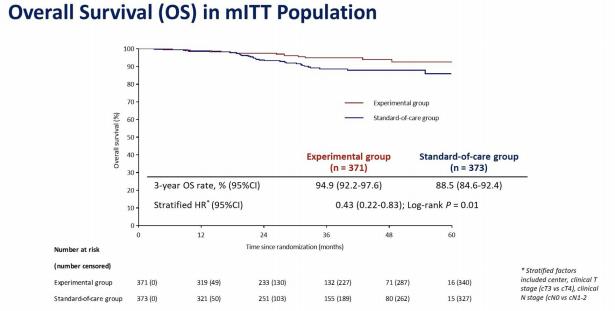 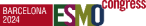 Morton et al, JCO 2023; Karoui et al, Ann Surg 2020; Hu et al, JCO, 2024, Jensen, ASCO Annual Meeting 2023
HR=0.68 (0.51-0.92)
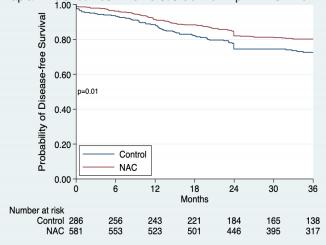 FOxTROT Trial: Outcomes for pMMR patients
•       MMR status available for
914/1052 (86.8%) of patients

•       20.2% dMMR; 79.8% pMMR  or unknown
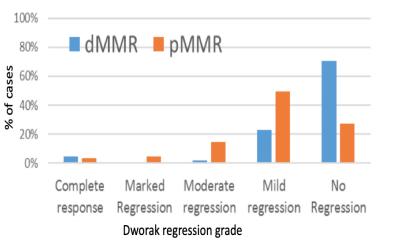 10%
3%
3%
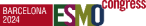 Morton et al, JCO, 2023
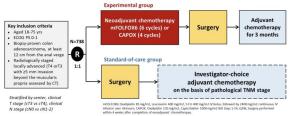 OPTICAL Trial: Outcomes for pMMR patients
•    MMR status
available for 87% of patients
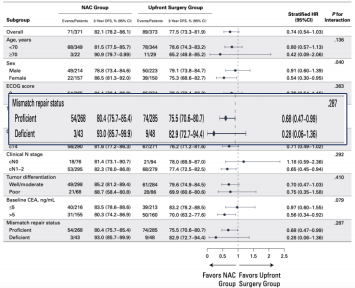 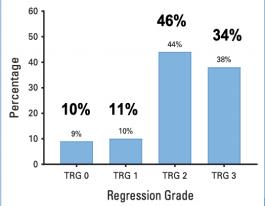 11%
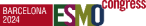 Hu et al, JCO, 2024
HR=0.68 (0.51-0.92)
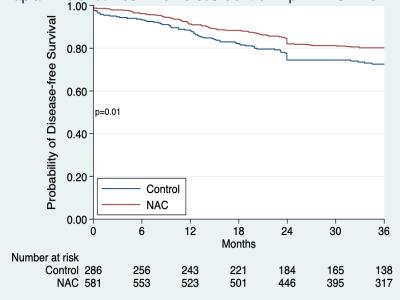 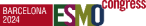 What effect is needed to change practice –
3 yr DFS?
NAC vs Upfront surgery MSS pts (5.3%)
Addition of oxaliplatin to 5FU (5.3%)
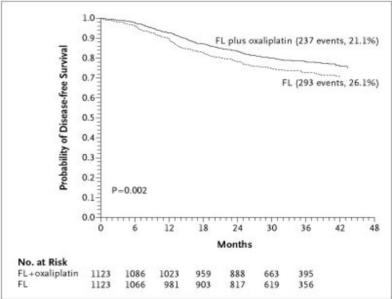 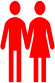 Mortonetal, JCO 2023, Andre, NEJM, 2004
Highest risk clinically
staged tumors
appear to benefit
MOST from NAC
Do some patients benefit more from NAC?
Subgroup analysis from OPTICAL and FOxTROT


Favours NAC                      Favours upfront surgery
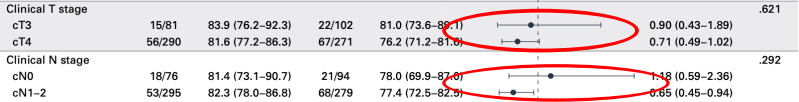 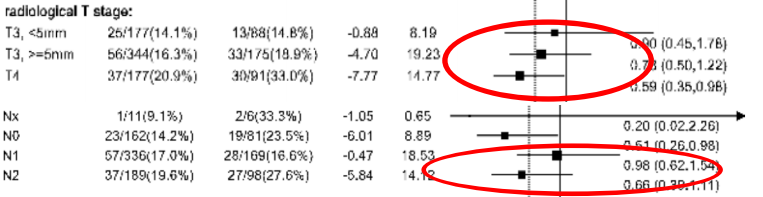 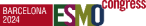 Do some patients benefit more from NAC?
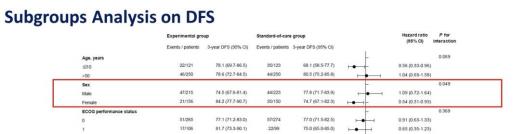 Same effect not seen in FOxTROT
Pathological response post NAC by sex
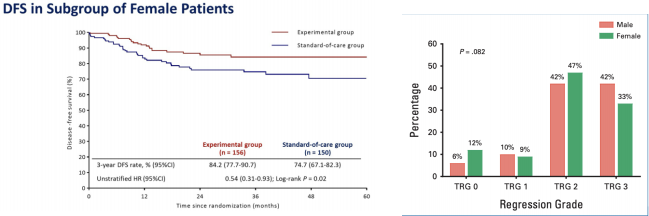 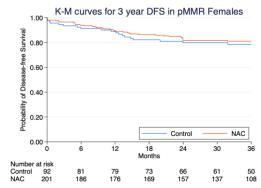 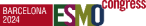 Hu et al, JCO, 2024;
What NAC to give?
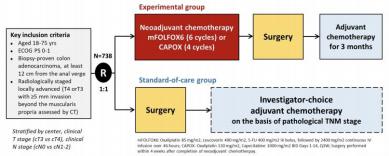 •    70% received FOLFOX
•    30% received CAPOX
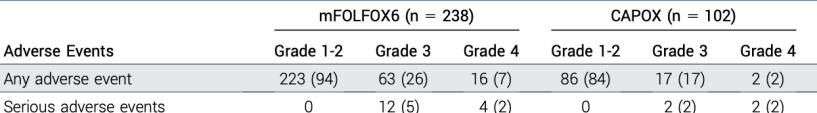 Most common grade 3/4
were anemia (5%) &
hand-foot (5%)
Most common grade 3/4
were neutropenia (16%) &
anemia (11%)
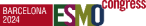 Hu et al, JCO, 2024
What NAC to give?
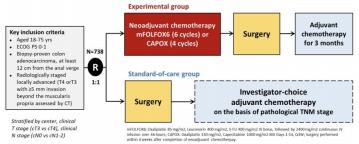 •    No results on differential efficacy  No data on diarrhea rates
•    All patients were planned to have
6 months duration of treatment
Delivering either drug reasonable, but:
•    Consider baseline characteristics of patients as per adjuvant chemo    choices
•    Less confidence in applicability to older patients/ co-morbidities
•    Consider duration of planned treatment as per IDEA                               recommendations
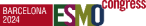 Hu et al, JCO, 2024
How much pre-operative treatment to give?
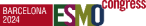 6 weeks (FOxTROT)

•    pCR rate of 2.3%
•    44% no response
•    90% completed planned      chemotherapy
•    3 year DFS = 81%


•    Well tolerated


•    Lower rates of pathological response

Stop/ start impact
12 weeks (OPTICAL)

•    pCR rate of 10%
•    34% no response
•    62% completed planned chemotherapy
•    3 year DFS = 79.9%%




•    Higher pCR rate for those who               completed
Deliver total neoadjuvant treatment
•    Poorer compliance

Higher rate of symptomatic progression
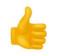 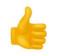 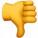 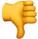 Clinical
assessment
of treatment
strategy
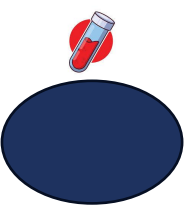 Duration of pre-operative treatment: speculation
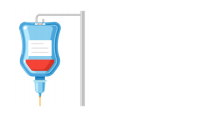 Well tolerated
AND  signs of
response
6 weeks
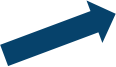 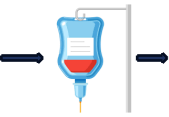 MDT review of
diagnosis &
staging
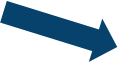 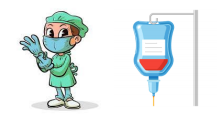 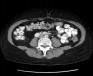 Poorly
tolerated OR no
signs of
response
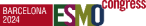 Adjuvant chemotherapy following NAC
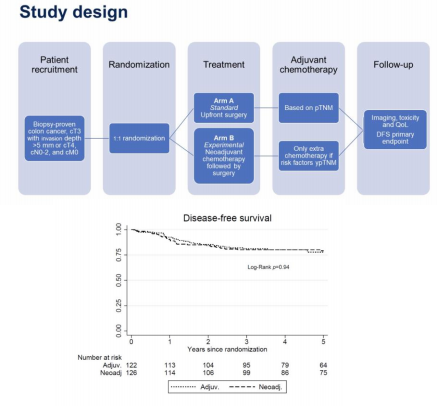 •    Can you de-escalate AC if good                     pathological response post NAC
•    41% of patients did not receive AC following NAC
•    Elements of design limit interpretation
•    Aim 10% improvement with NAC
•    N = 250
•    ctDNA may help this decision
My recommendation is to
complete planned chemotherapy     duration based upon IDEA
recommendations
Larsson, ASCO Annual Meeting, 2023
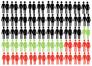 …Can we do better?
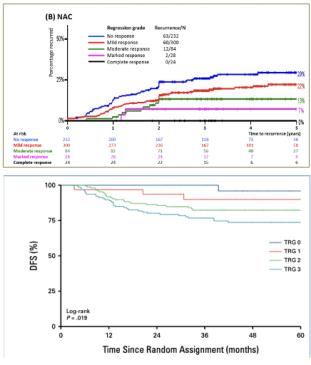 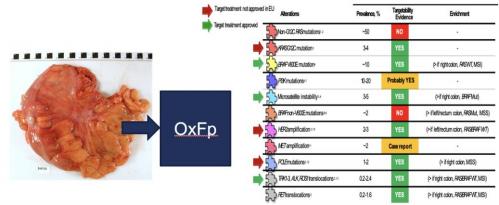 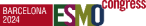 Morton et al, JCO, 2023; Hu et al, JCO, 2024
Strategies to improve neoadjuvant outcomes in MSS LACC
Intensify NAC to mFOLFOXIRI
FOxTROT 3, PROTECTOR
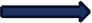 Targeted treatments for driver     mutations
UNICORN, FOxTROT 4, NEO-screening
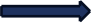 Next generation IO +/- chemo
NEST, NICHE, AZUR-4
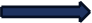 HIPEC + NAC
TTD collaborative
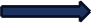 Include obstructed patients
Concerto
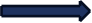 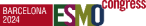 How do we
integrate this
into our
existing patient
pathways?
Implementation of neoadjuvant treatments
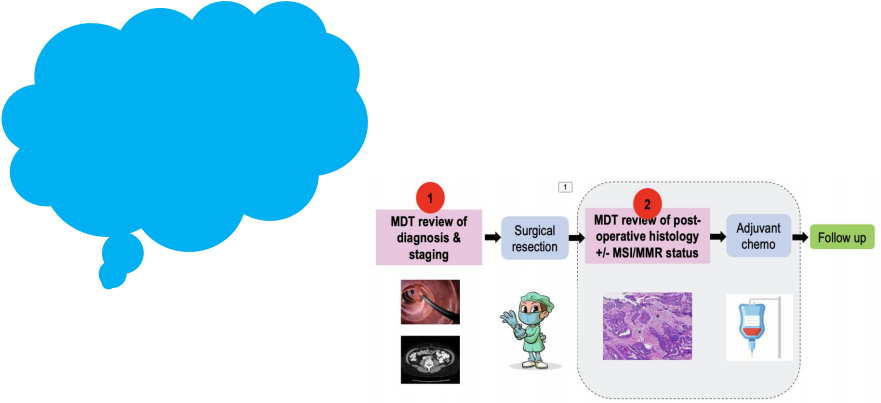 How do we
select patients
for
neoadjuvant
treatment?
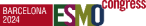 The Accuracy of Radiological Staging in Colon Cancer has been Well Studied
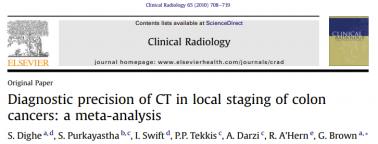 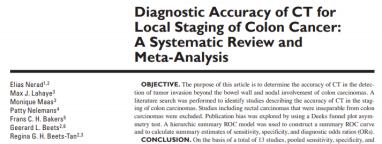 Hewish et al., AJRAm J Roentgenol. 2016 Nov;207(5):984-995                                                            Dighe et al., Clin Radiol. 2010 Sep;65(9):708-19
In summary:

T stage accuracy = GOOD        N stage accuracy = POOR
Slide courtesy of James Platt
Comparison of radiological & pathological staging
•    T stage
•    Overall agreement = 60.0%
•    T1/2 vsT 3/4 PPV = 94.5%
•    N stage
•    Overall agreement = 54.1%
•    PPV for N0 vs N+ = 57.1%
•    EMVI status
•    PPV for EMVI  +/- = 50.7%






Platt et al, ESGAR Congress, 2023
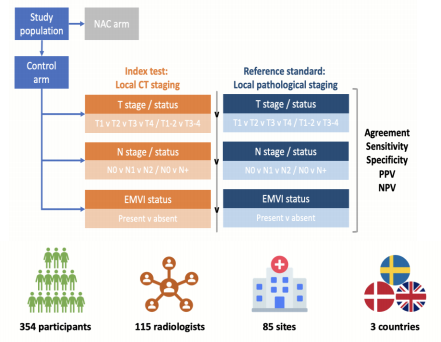 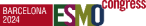 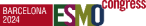 Do other factors influence performance?
MMR Proficient vs. MMR Deficient
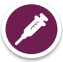 Higher neutrophil count associated with N1/2 ‘status’ (P = 0.0077)2
Platt et al, ESGAR Congress, 2023
Can we identify the high risk patient on CT?
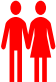 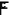 Platt et al, ESMO Congress, 2024
Beyond T stage
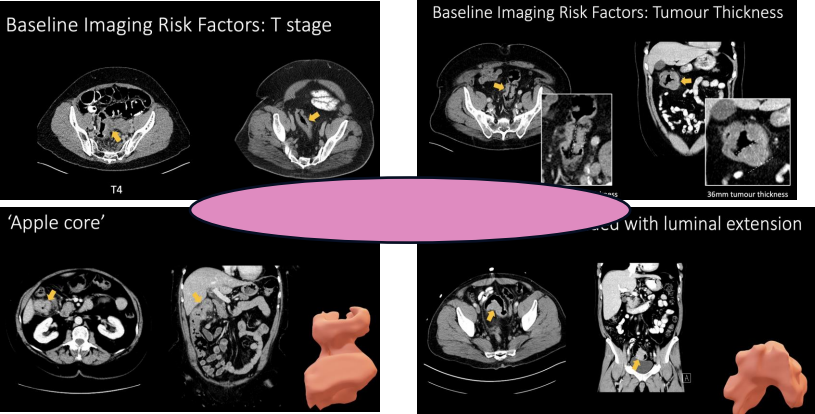 What do you measure?
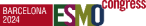 Slide
courtesy
of Dr James Platt
Patientselection – how to move forward
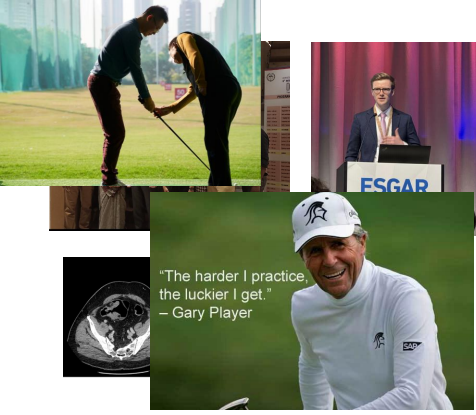 •   Engagement with radiology
•   Prioritise training in planned   studies
•   Transition toward
radiological phenotyping –     don’t limit to information
collected by TNM
•   Future likely to involve
artificial intelligence
algorithms & multi-modal risk stratification
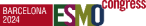 Upfront
MMR/MSI
PATIENT
CHOICE
Informed &
supportive
surgical
colleague
Ability to
review &
treat
rapidly
Assessment    of post-rx      response
Radiology
call on T &
N stage
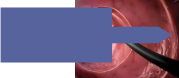 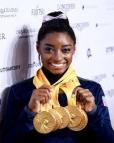 Decision points in the Treatment pathway
Pathway coordination
1
2
MDT review of post- 	operative histology
MSI/MMR status
MDT review diagnosis  	staging
Follow up
Surgical  resection
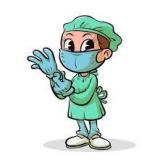 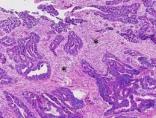 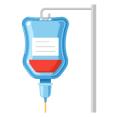 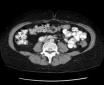 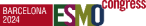 Jenny Seligmann
Content of this presentation is copyright and responsibility of the author. Permission is required for re-use.
Summary


•    Clinical need to improve outcomes in MSS localized colon cancer
•    Consistent moderate efficacy demonstrated with neoadjuvant         chemotherapy
•    5% with just change in sequence!
•    Most benefit likely with most advanced tumors
•    6 or 12 weeks NAC reasonable depending upon clinical situation
•    Need for improvements in patientselection
•    Ongoing development need rather than Stop/Go

•    Implementation requires buy-in from multidisciplinary team
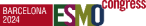 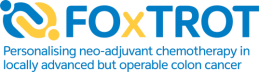 Acknowledgements
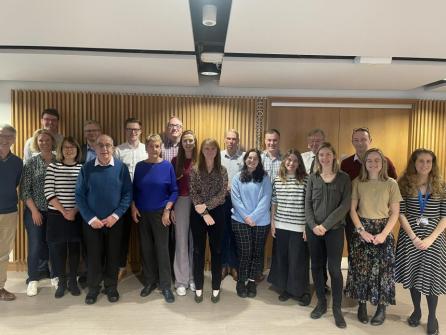 •   To all the multidisciplinary FOxTROT collaborators from contributing
international centres
•   To Yorkshire Cancer Research for        FOxTROT Platform Core Funding
•   Cancer Research UK and Yorkshire     Cancer Research for core funding of  the FOxTROT Trial and associated
laboratory research
•   All of the patients and carers who      participate in this research

•   Pernille for administrative support
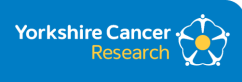 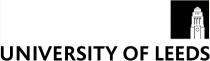 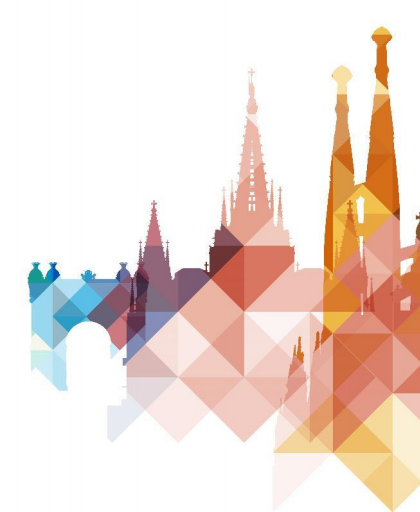 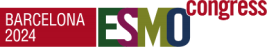 European Society for Medical Oncology (ESMO)
Via Ginevra 4, CH-6900 Lugano
T. +41 (0)91 973 19 00
esmo@esmo.org


esmo.org